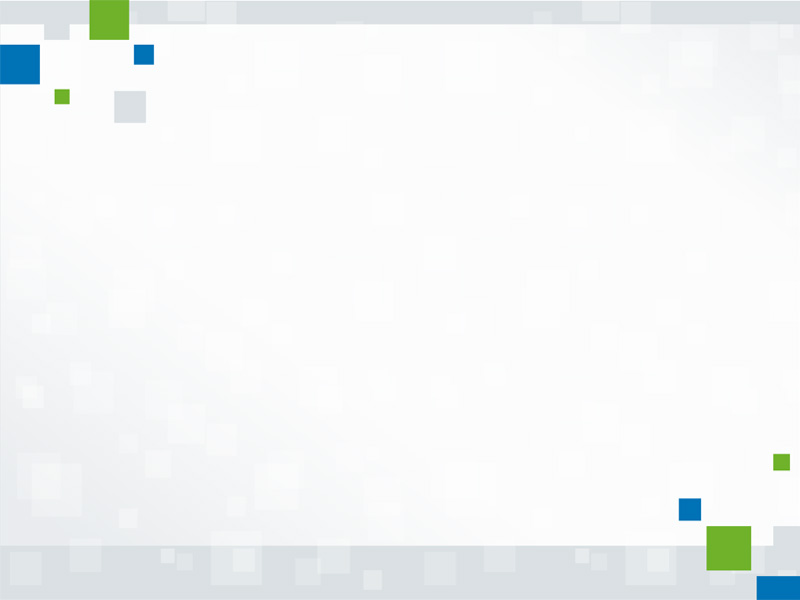 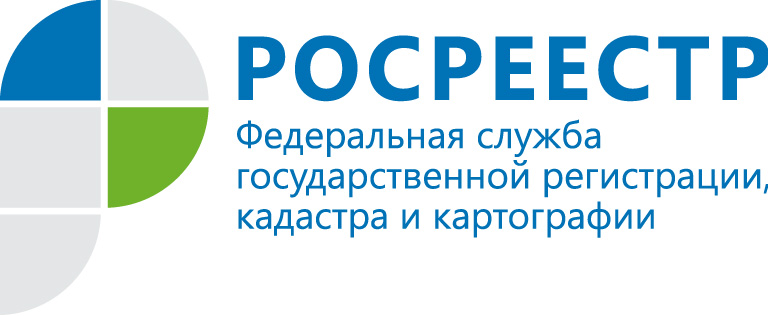 Преимущества и особенности предоставления в электронном виде документов на государственную регистрацию прав.
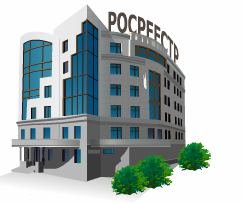 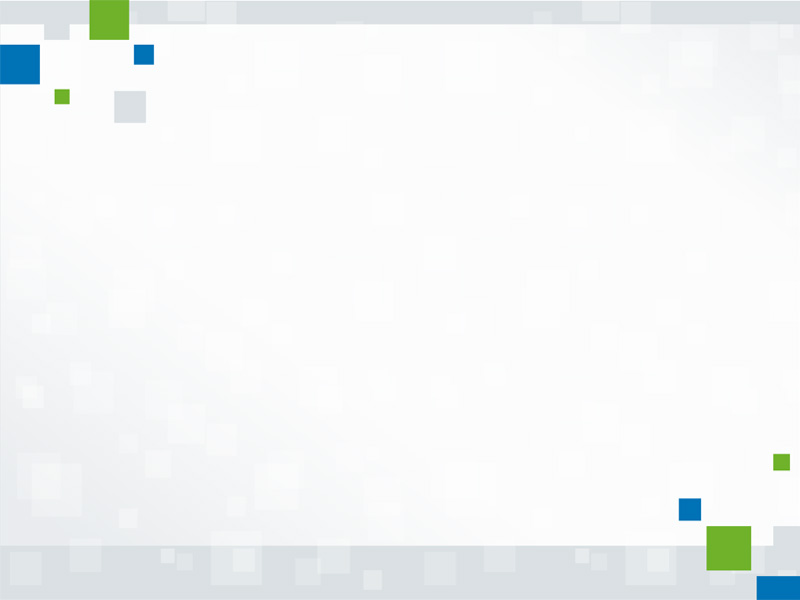 Одной из приоритетных задач, поставленных 		перед органами государственной власти 			Президентом РФ и Правительством РФ в 			долгосрочной государственной программе 			«Информационное общество (2011 – 2020 гг.)», 		является:

совершенствование процессов формирования в Российской Федерации электронного правительства;
развитие государства на основе информационных технологий;
получение преимуществ от использования информационных технологий во всех сферах.
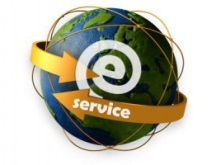 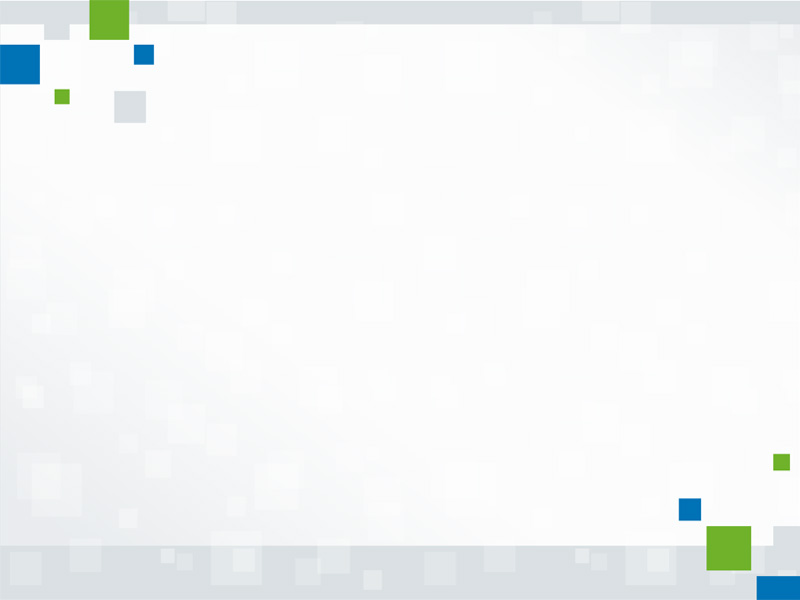 Приоритетная задача Росреестра 
		развитие бесконтактных технологий 				взаимодействия с гражданами и бизнесом - 		системы предоставления услуг в электронном виде. 

Большое значение уделяется исключение «человеческого фактора», который может являться средой для коррупции. 

			В этом направлении проделана большая 				работа, связанная с внедрением 					информационных технологий и 					оказанием широкого спектра 					электронных услуг.
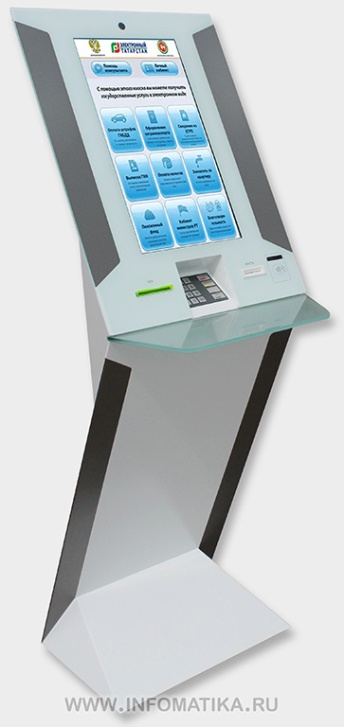 Показатели по предоставлению документов в электронном виде установлены:
Распоряжением Правительства РФ от 17.01.2019 № 20-р «Об утверждении плана «Трансформация делового климата»
Показатель «Доля государственных услуг по государственной регистрации прав и кадастровому учету, оказываемых через информационно-телекоммуникационную сеть «Интернет», в общем количестве государственных услуг (не включая представление сведений, содержащихся в ЕГРН)» на 2019 год целевое значение показателя составляет 10,5%. 

Распоряжением Правительства РФ от 31.01.2017 № 147-р «О целевых моделях упрощения процедур ведения бизнеса и повышения инвестиционной привлекательности субъектов РФ»
Показатель «Доля услуг по государственной регистрации прав, оказываемых органам государственной власти субъектов РФ и местного самоуправления в электронном виде, в общем количестве таких услуг, оказанных органам государственной власти и местного самоуправления» на 2019 год целевое значение показателя составляет 80%.
Доля поступивших в Управление в электронном виде заявлений о государственной регистрации прав и государственном кадастровом учете
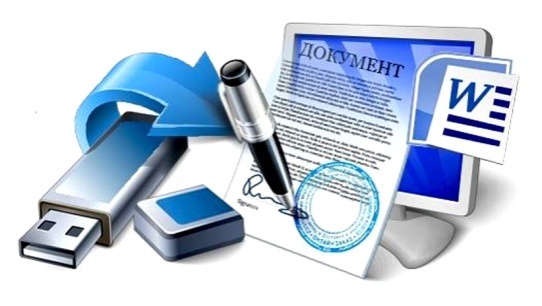 Доля заявлений на территории Челябинской области, представленных на регистрацию в электронном виде (%)
Доля заявлений, представленных органами власти в электронном виде на государственную регистрацию прав (ОМС, ОГВ)
Взаимодействие с органами государственной власти и местного самоуправления в части кадастрового учета и регистрации прав
Гос. пошлина не оплачивается
Гос. пошлина оплачивается в полном объеме по квитанции ИЖД, СД 
(350 руб.)
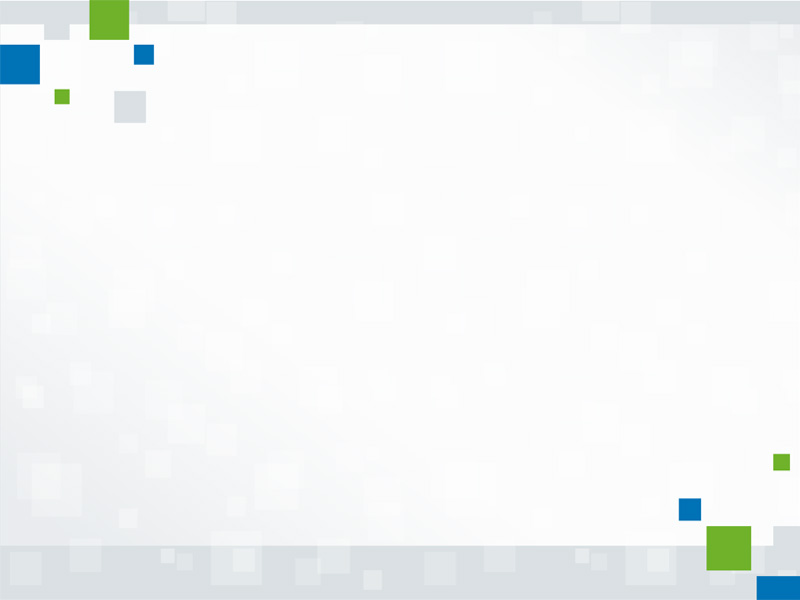 Интернет-портал Росреестра является одним из важнейших направлений деятельности Росреестра в части предоставления государственных услуг в электронном виде
и представляет собой многофункциональный интернет-сайт, который обеспечивает взаимодействие между заявителем и автоматизированной информационной системой ведения ЕГРН.
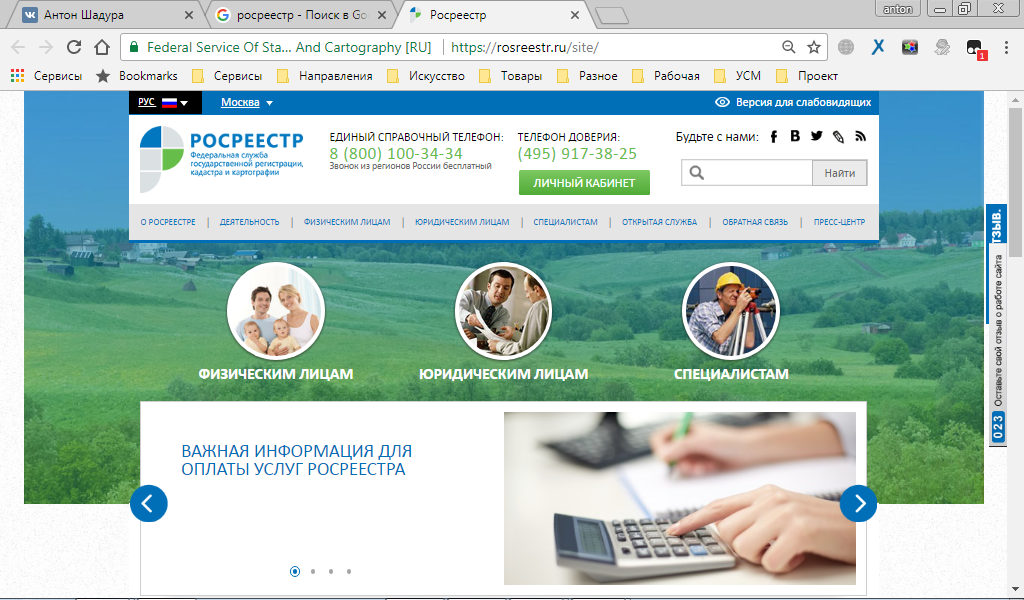 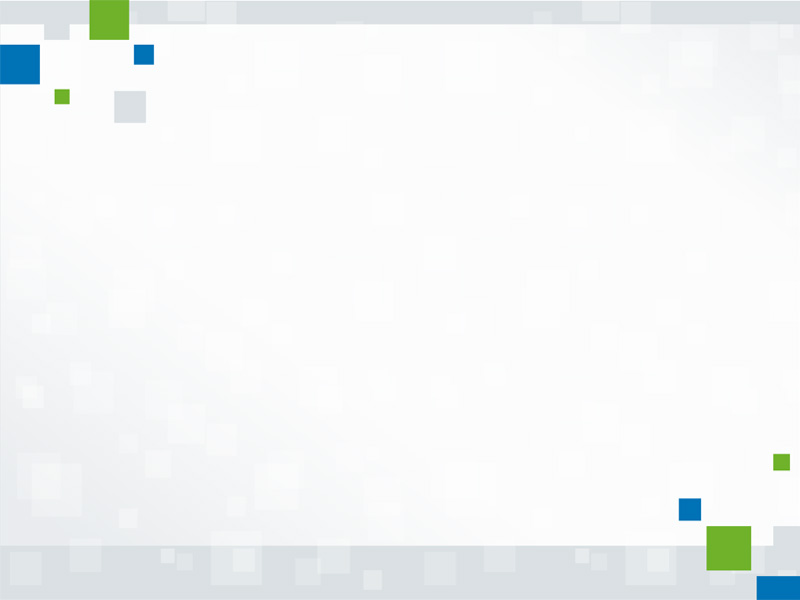 Преимущества предоставления документов 			в электронном виде:	

сервис доступен круглосуточно (при отсутствии сбоев на 	портале);
отсутствует необходимость посещать офис МФЦ или филиала 	ФГБУ «Федеральная кадастровая палата Росреестра» по 	Челябинской области для подачи документов (экономия 	времени при подаче документов);
для физических лиц   при подаче документов на регистрацию 	в электронном виде предусмотрен понижающий 	коэффициент 	по оплате государственной пошлины - 0,7 (п. 4 	ст. 333.35 	Налогового кодекса);
при подаче документов в электронном виде срок оказания  услуги  	сокращается. Например, если обратиться за регистрацией права 	собственности, то срок оказания  услуги сократится до 2 рабочих 	дней; получение сведений из ЕГРН — не более 1 рабочего дня;
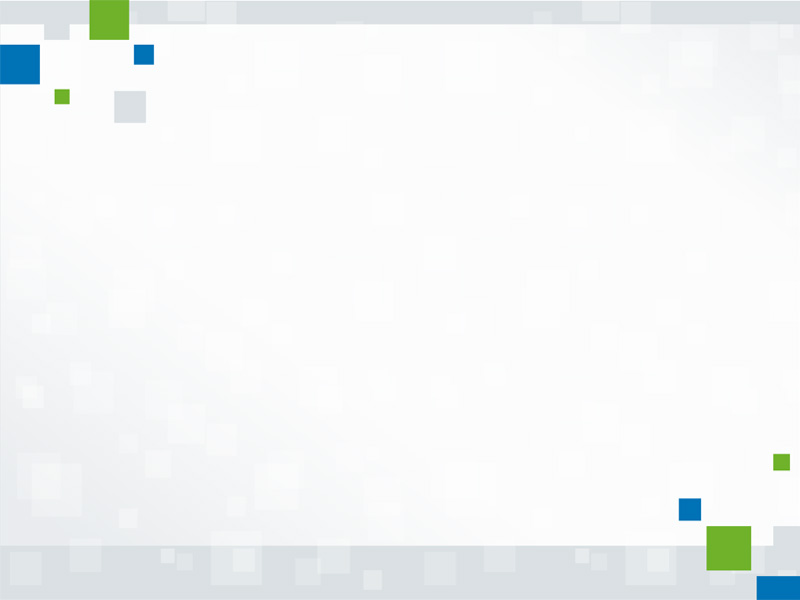 Преимущества предоставления документов 
в электронном виде:
услуги предоставляются экстерриториально (на всей территории 	РФ);

возможность контролировать этапы работы через сервис 	Росреестра «Проверка исполнения запроса (заявления)» или 	вкладку «Мои заявки» в Личном кабинете правообладателя;	

документы, подтверждающие проведение государственной 	регистрации, сразу приходят на электронную почту заявителя 	после проведения регистрационных действий регистратором прав;

взаимодействие государственного регистратора и заявителя 	осуществляется оперативно (телефон горячей линии (8-351) 261-48-	05), что позволяет существенно сократить время на устранение 	выявленных препятствий в проведении регистрации.
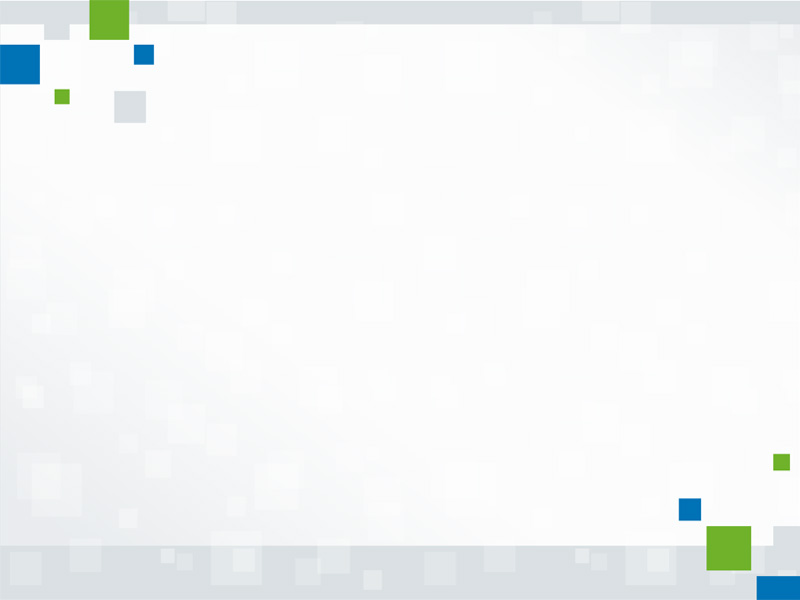 Особенности предоставления документов и отличия 	от подачи документов в бумажном виде:

в соответствии с подп. 2 ч. 1 ст. 18 Федерального закона от 13.07.2015 № 218-ФЗ «О государственной регистрации недвижимости» заявление о государственной регистрации                  и иные необходимые для регистрации документы предоставляются 

в форме электронных документов, электронных образов документов посредством

информационно-телекоммуникационных сетей общего пользования, в том числе сети «Интернет», включая единый портал государственных и муниципальных услуг.
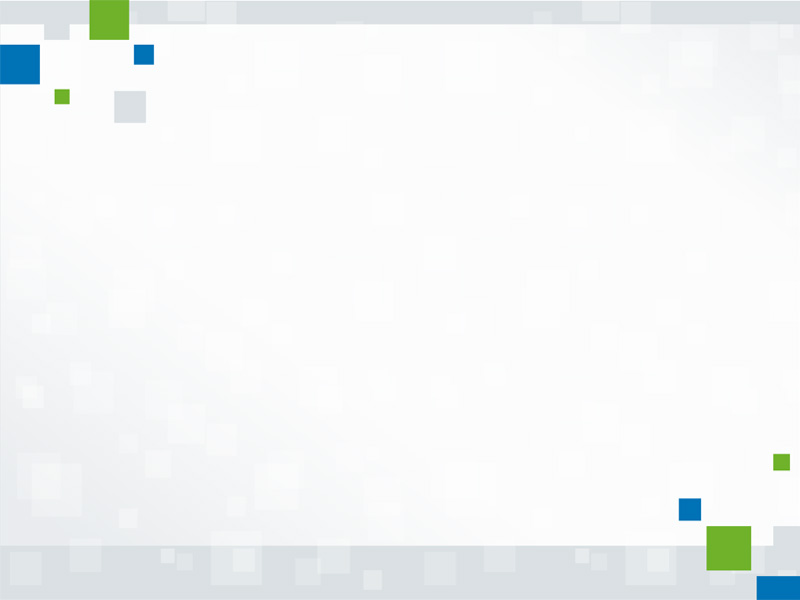 Сформированный пакет необходимых документов на 	государственную регистрацию в электронном виде 	подписывается усиленной квалифицированной 	электронной подписью (УКЭП) 
правообладателя, 
сторон договора,
или уполномоченного ими на то лица, при наличии у него нотариальной доверенности (доверенность также должна быть в электронном виде подписана УКЭП нотариуса).

УКЭП можно получить в одном из аккредитованных удостоверяющих центров, информация о которых размещена на портале Росреестра.
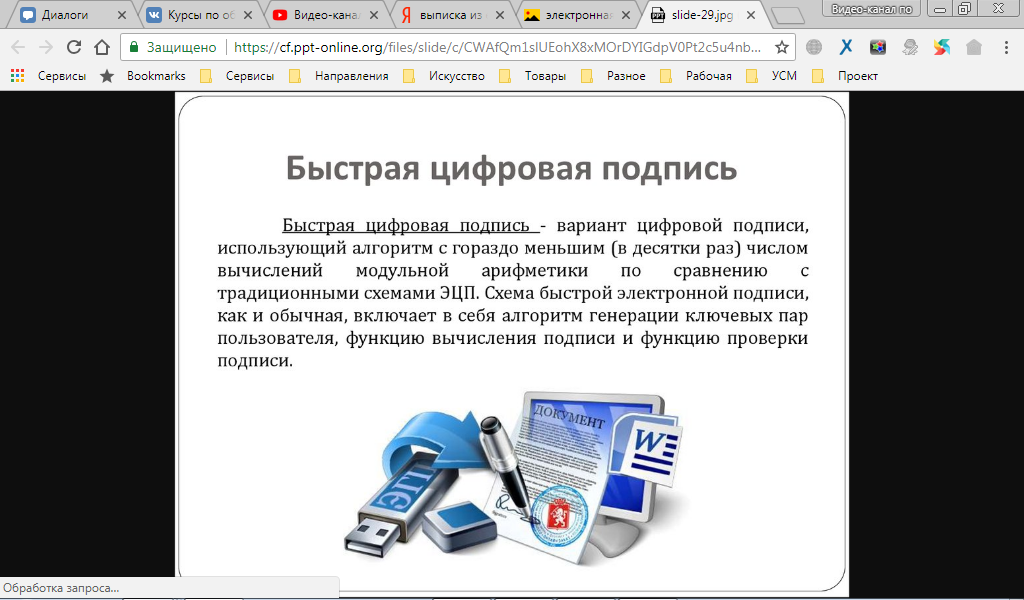 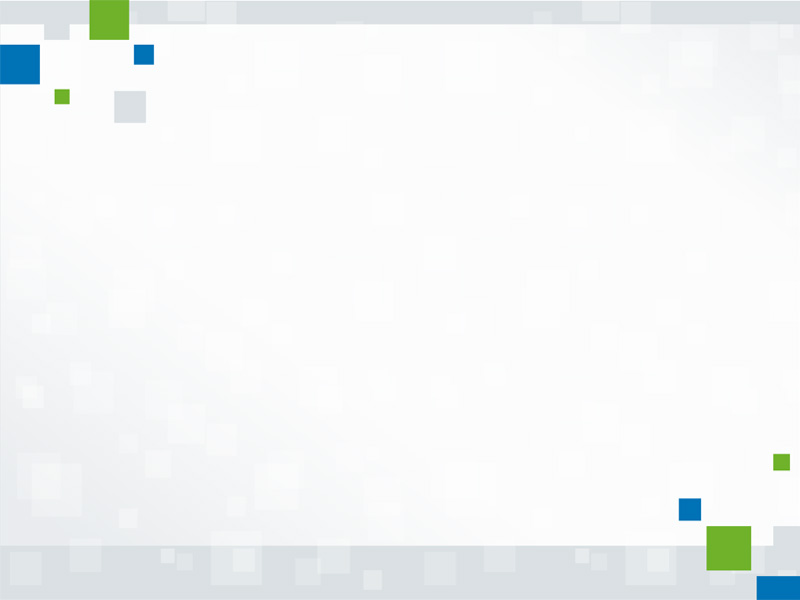 УДОСТОВЕРЯЮЩИЙ ЦЕНТР
Федеральной кадастровой палаты
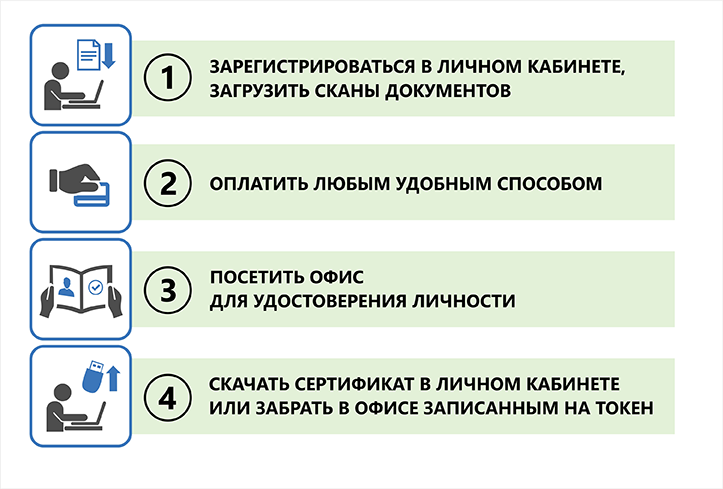 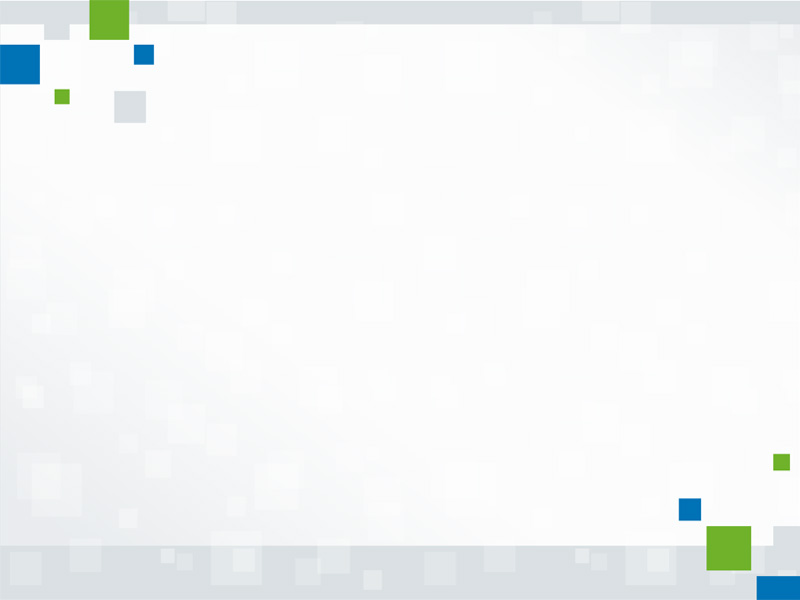 Подать документы на регистрацию и  кадастровый учёт, запросить сведений из ЕГРН возможно:
2. через личный кабинет правообладателя портала Росреестра: для входа в личный кабинет используется единая система идентификации и аутентификации (ЕСИА) портала Госуслуг (gosuslugi.ru).
1. через открытую часть портала Росреестра (rosreestr.ru)
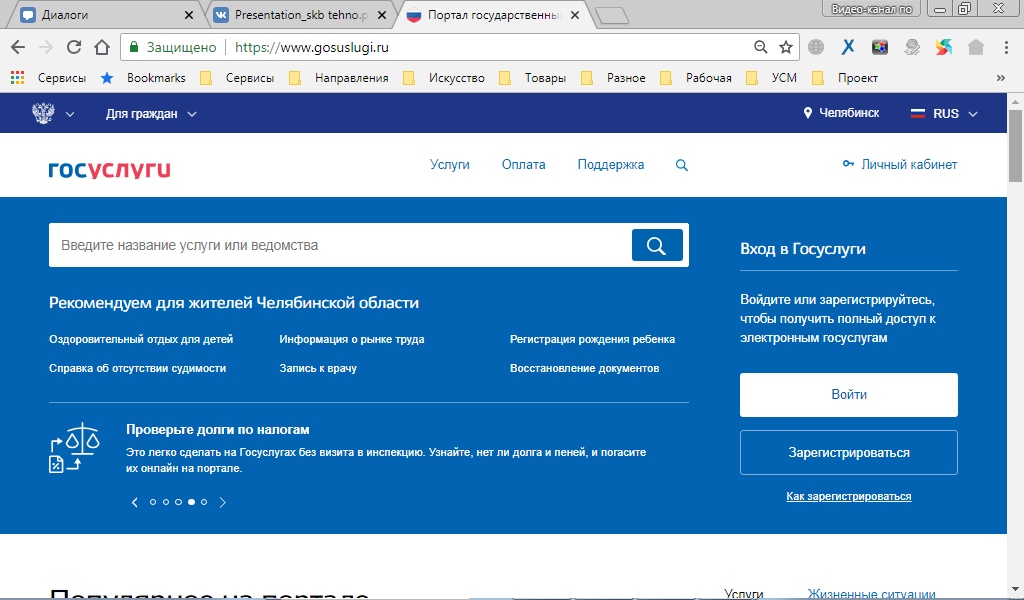 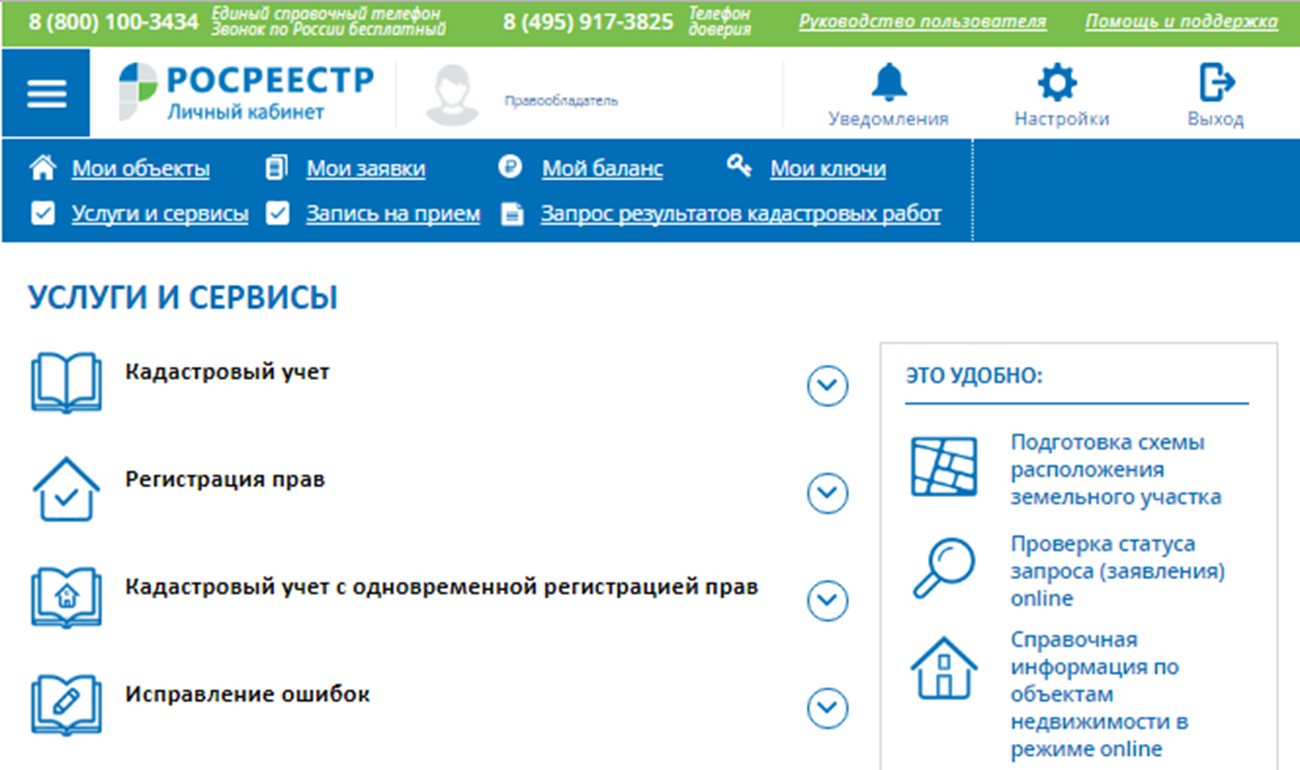 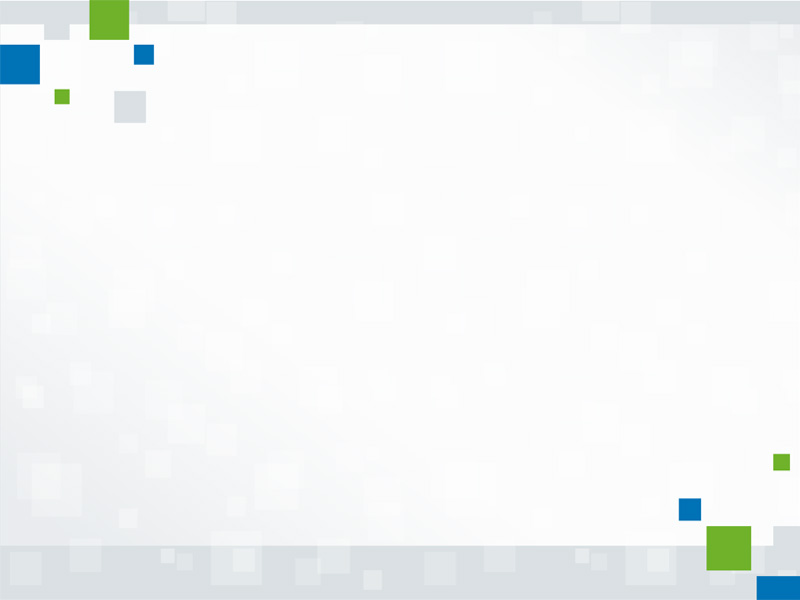 Росреестром запущен сервис «Личный кабинет правообладателя».
  	С его помощью в разделе «Мои объекты» можно:
посмотреть информацию о своей недвижимости в любых регионах России, 
заказывать и отслеживать статус исполнения государственных услуг,
получить уведомления о своей собственности, в том числе об ограничениях (обременении прав), а также о факте наложения или снятия ареста на имущество.
ВАЖНО !
	С даты перехода Управления Росреестра по Челябинской области на программное обеспечение «ФГИС ЕГРН» открытые сервисы портала Росреестра (rosreestr.ru – без входа в Личный кабинет) будут недоступны, 

в связи с чем, рекомендуем всем заявителям, в том числе в настоящее время использующим электронные сервисы, использовать сервис «Личный кабинет» на сайте Росреестра при направлении заявлений в орган регистрации прав в электронном виде. 
Ориентировочная дата перехода Управления Росреестра по Челябинской области на программное обеспечение «ФГИС ЕГРН» – ноябрь 2018 г.
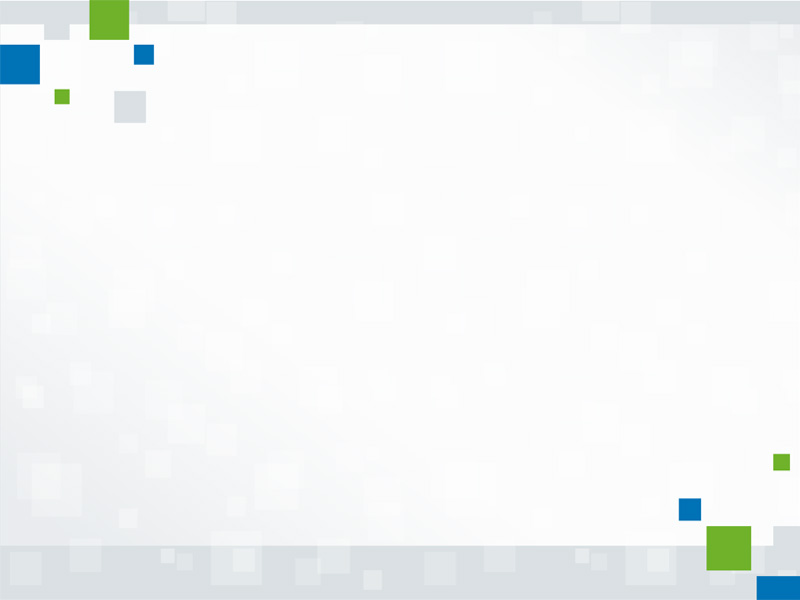 АВТОРИЗАЦИЯ:  

Юридическим лицам, ОГВ и ОМС необходимо авторизоваться в ЕСИА как юридическому лицу, ОГВ или ОМС, 
после чего осуществляется «привязка» сотрудников к юридическим лицам, ОГВ или ОМС. 
подробную информацию можно получить на сайте поддержки портала Госуслуг.

Представить документы для проведения государственного кадастрового учета и государственной регистрации прав могут лица, установленные ст. 15 Федерального закона от 13.07.2015 № 218-ФЗ «О государственной регистрации недвижимости»:
правообладатель,
уполномоченное лицо действовать от правообладателя на основании доверенности – доверенность должна быть в электронном виде.

        В настоящее время на портале Росреестра доступны 
все основные услуги ведомства в электронной форме
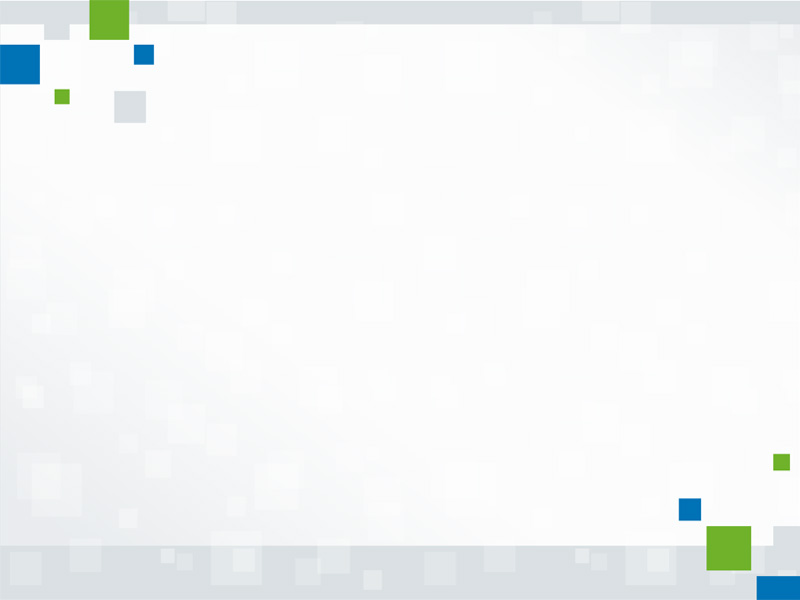 НЕ ДОСТУПНЫ СЛЕДУЮЩИЕ УСЛУГИ ДО ПЕРЕХОДА ЧЕЛЯБИНСКОЙ ОБЛАСТИ НА ФГИС ЕГРН (только через личный кабинет):
        Блок "Кадастровый учет":
Учет в связи с изменением сведений об объекте недвижимости;
Снятие с государственного кадастрового учета;
Внесение сведений о ранее учтенном объекте недвижимости.
	Блок "Кадастровый учет с одновременной регистрацией прав":
Снятие с ГКУ объекта и государственная регистрация прекращения права;
Снятие с ГКУ части объекта недвижимости и государственная регистрация прекращения ограничения права, обременения объекта недвижимости;
Учет части объекта недвижимости и государственная регистрация ограничения права, обременения объекта.
 		Блок "Исправление ошибок"
Исправление реестровой ошибки
 	       	Блок "Предоставление сведений":
1. Запрос о предоставлении сведений в виде копии документа
2. Запрос о предоставлении сведений о территории либо зоне
 	        	Блок "Иное":
1. Заявление о наличии прав требований в отношении зарегистрированного права.
2. Внесение отдельных записей о правообладателе и отдельных дополнительных сведений об объекте недвижимости.
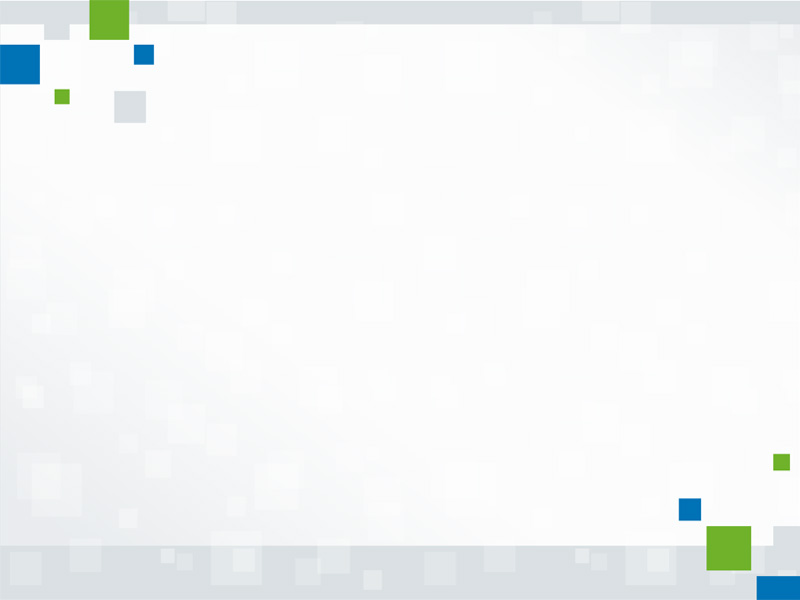 Документом, подтверждающим проведение государственной регистрации прав, в случае представления заявлений в электронном виде, является выписка из Единого государственного реестра недвижимости, которая выдается в форме электронного документа, подписанного УКЭП государственного регистратора (ч. 1 ст. 28 ФЗ № 218).
Проведенная государственная регистрация сделки удостоверяется посредством совершения специальной регистрационной надписи на документе, выражающем содержание сделки. При этом специальная надпись в форме электронного документа подписывается УКЭП регистратора.
уведомления о приостановлении государственной регистрации, 
сообщения об отказе направляются заявителю в виде электронного документа: 
заявители получают файлы с документами, удостоверенные УКЭП регистратора, на указанную в заявлении электронную почту.
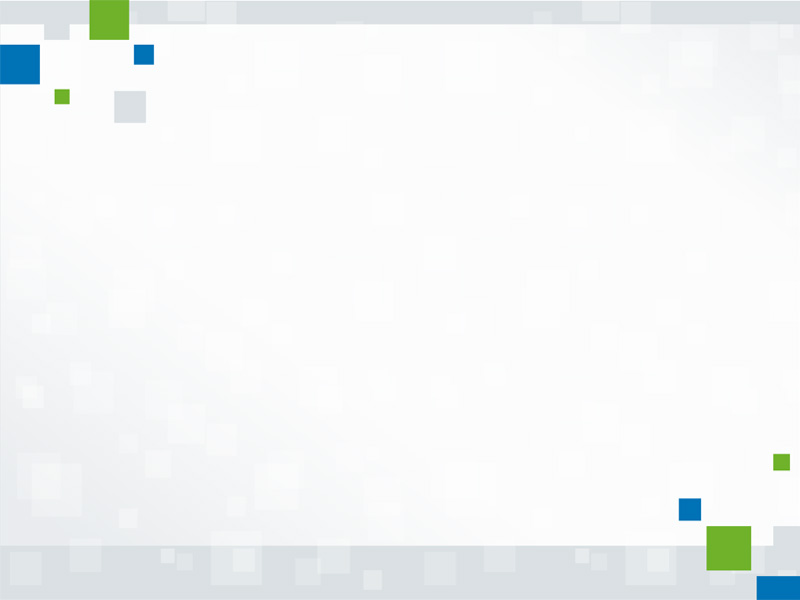 ВАЖНО!
	На основании п. 1 ст. 6 Федерального закона от 06.04.2011   № 63- ФЗ «Об электронной подписи» информация в электронной форме, подписанная квалифицированной электронной подписью, признается электронным документом, равнозначным документу на бумажном носителе, подписанному собственноручной подписью, и может применяться в любых правоотношениях в соответствии с законодательством Российской Федерации. 

      	Выписка из ЕГРН, подписанная усиленной квалифицированной электронной подписью (УКЭП) государственного регистратора, 

является надлежащим документом и может быть представлена в качестве подтверждения зарегистрированных прав на флеш-накопителях в любой орган.
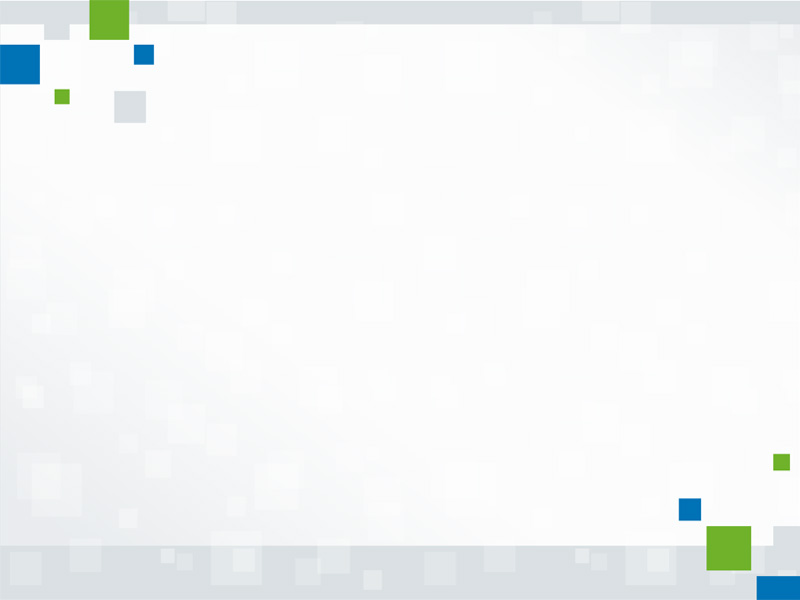 На официальном сайте Росреестра с помощью сервиса
 «Проверка электронного документа» 
(раздел Главная/Электронные услуги и сервисы), 
можно просмотреть документы, полученные в электронном виде, и проверить электронную подпись, которой заверен документ. После проведения проверки электронный документ должен быть принят как достоверный.
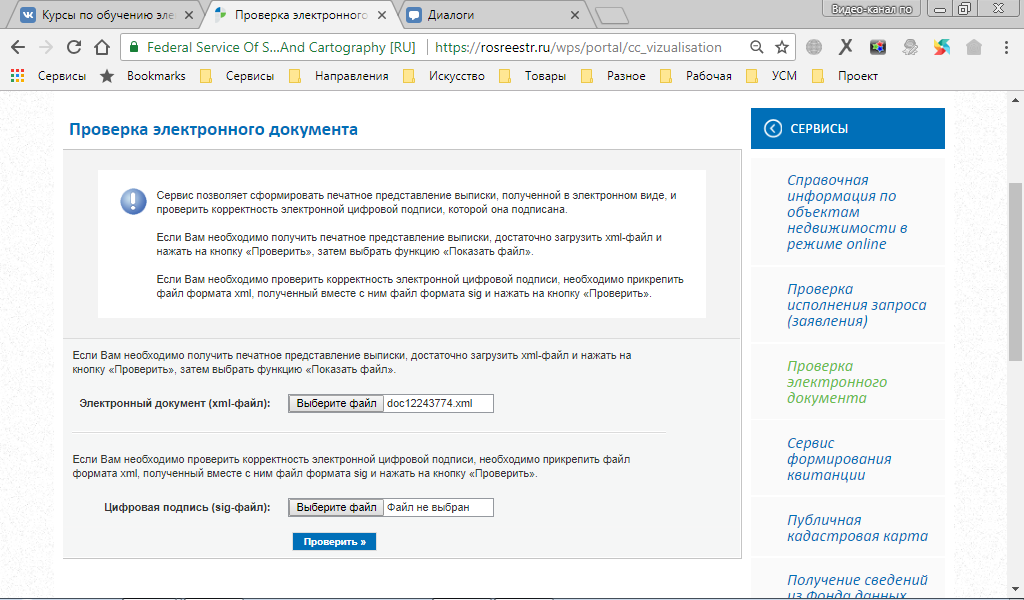 Проверка электронного документа доступен и из Личного кабинета портала Росреестра.      Сервис позволяет: - получить печатное представление выписки, полученной в электронном виде (файл в формате XML); - проверить корректность электронной цифровой подписи, заверяющей выписку. Необходимо загрузить выписку (файл в формате XML) и полученный вместе с ней файл электронной цифровой подписи (файл в формате sig) и нажать кнопку "Проверить".
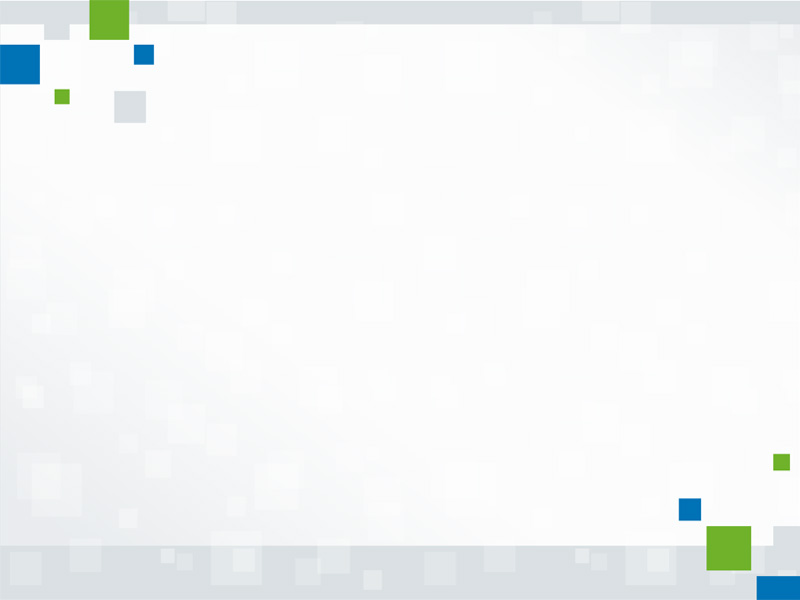 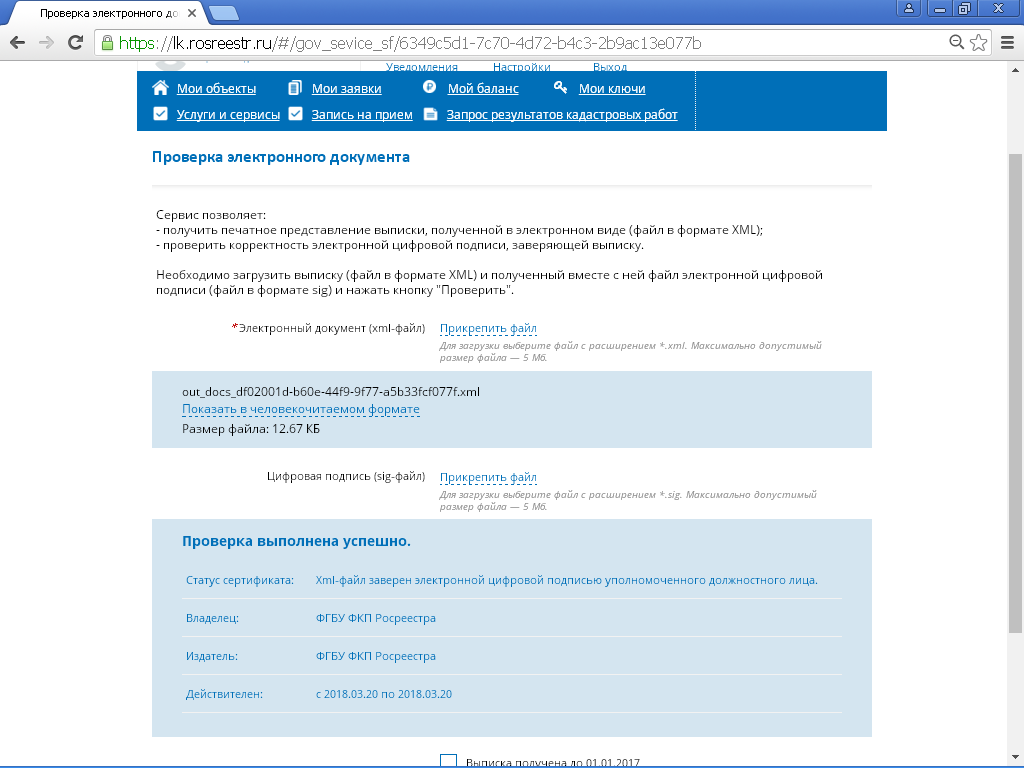 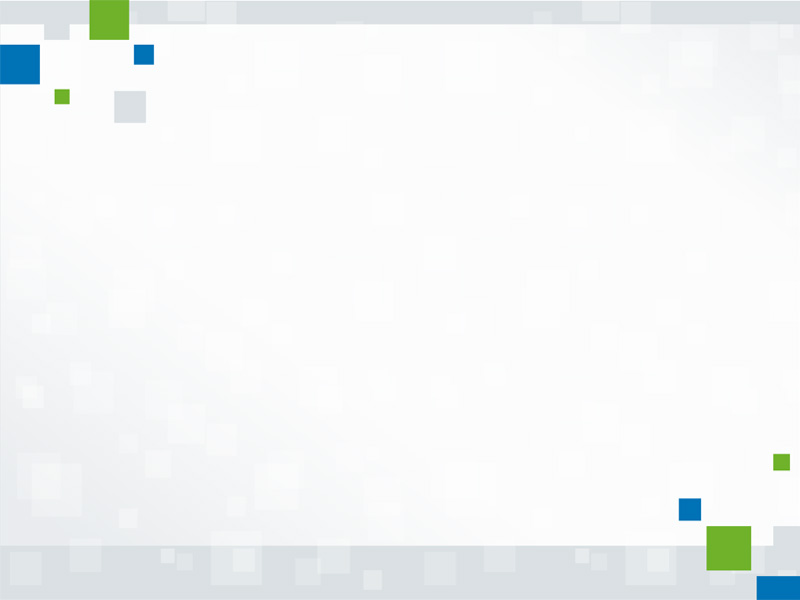 В Управлении Росреестра по Челябинской области работают 
 Курсы по обучению электронным услугам (сервисам) Портала Росреестра.

		Занятия проходят по вторникам и четвергам с 16-00 до 17-30, на которых специалисты Управления обучают всех желающих работе с электронными сервисами Росреестра (представление документов на ГРП и (или) ГКУ в электронном виде, получение сведений из ЕГРН и др.). 
		Пройти обучение могут любые категории заявителей, в том числе представители строительных компаний, кредитных организаций, агентств недвижимости, кадастровые инженеры, представители ОГВ и ОМС, юридические и физические лица. Занятия могут быть как разовые, так и комплексные, как групповые, так и в форме индивидуальных консультаций. 
	Договоренность о проведении с учетом индивидуальных требований осуществляется по телефону «горячей линии» – 
	261-48-05 (Евгений Александрович Гущин).
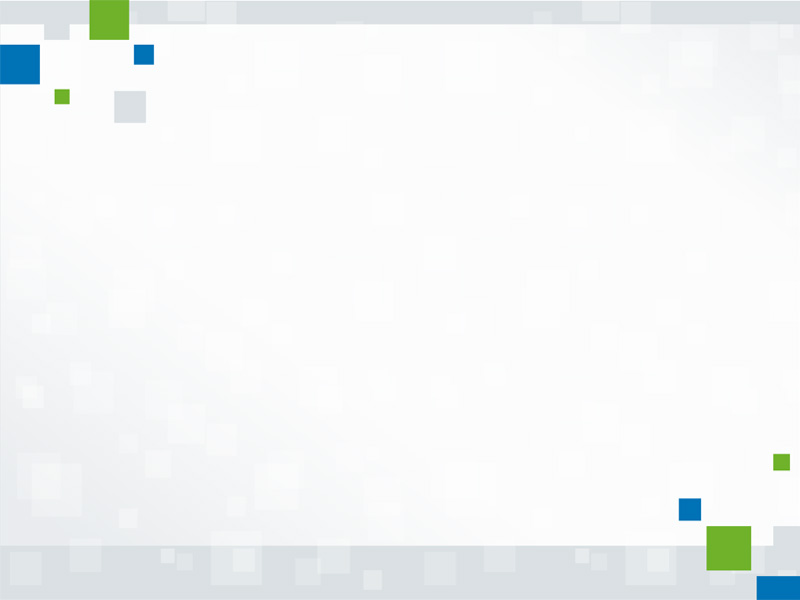 Также по телефону телефону «горячей линии» – 261-48-05 		можно получить online консультацию по сервисам Росреестра     (с понедельника по четверг с 08:30 по 17:30, пятница с 08:30 по 16:15). 
Предварительная запись на занятия также осуществляется по электронным адресам: okkd74upr@mail.ru, kursi-el-uslug@mail.ru.
Связаться по проблемам и ситуациям применения электронных услуг портала Росреестра можно также по месcенджерам Viber, Whats App (89222314695). 
В рамках Курсов для обучения представлены видео-инструкции  по электронным сервисам (услугам) портала Росреестра  в социальной сети «Вконтакте»  в разделе «Видео»  группы «Курсы по обучению электронным услугам (сервисам) Портала Росреестра» (https://vk.com/public165745646). 
Учебный кабинет организован по адресу: г. Челябинск, ул. Елькина, д. 85, каб. 313 (правое крыло, 3 этаж).
Консультативная помощь по вопросам порядка прохождения этапов подачи заявлений в электронном виде
Отдел эксплуатации информационных систем Управления                                начальник - Галаев Егор Сергеевич, заместитель - Сарваров Дмитрий Мансурович
телефон: 8 (351) 260-60-48       E-mail: admin.74@rosreestr.ru

Отдел информационных технологий Филиала 
телефон 8 (351) 728-63-11    E-mail: it74@kadastr.ru

Отдел организации и контроля Управления 
Начальник – Мосина Ольга Витальевна 
телефон: 8 (351) 260-46-30

ведущий специалист-эксперт отдела координации и анализа в учетно-регистрационной сфере Управления Гущин Евгений Александрович. 
телефон «горячей линии»: 8 (351) 261-48-05
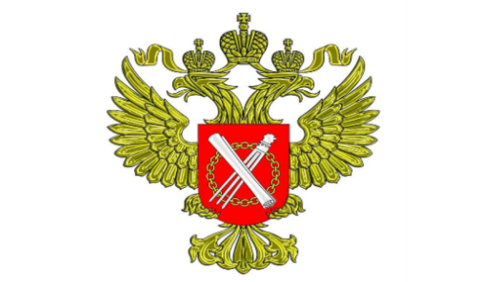